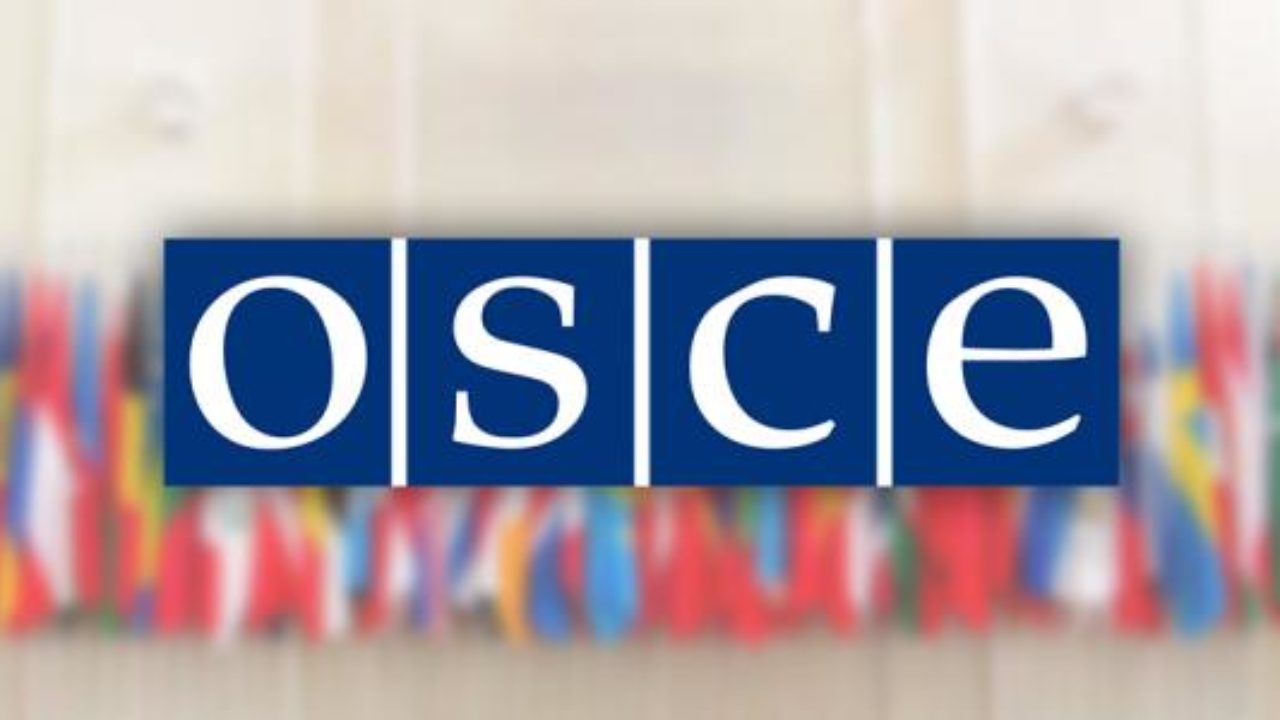 Organizația pentru Securitate și Cooperare în Europa
Elaborat: Caraman Iana
Coordonat: Ilașciuc Andrei
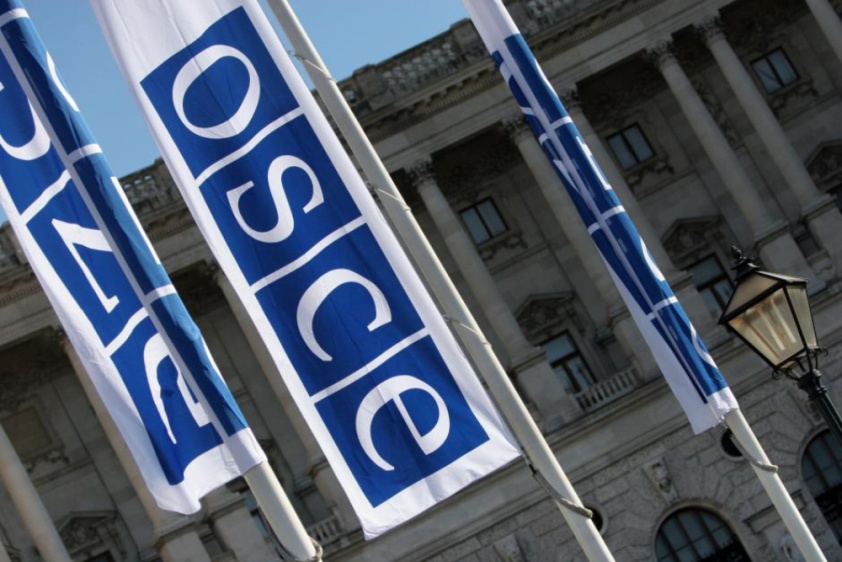 Cuprins
Introducere
Premisele apariției și evoluția istorică a OSCE
Structura, scopul și obiectivele OSCE
Funcțiile și domeniile de activitate ale OSCE
Membrii și calitatea de membru
Rolul OSCE în contextul relațiilor internaționale
Gradul de participare a Republicii Moldova în cadrul OSCE
Concluzie
Bibliografie
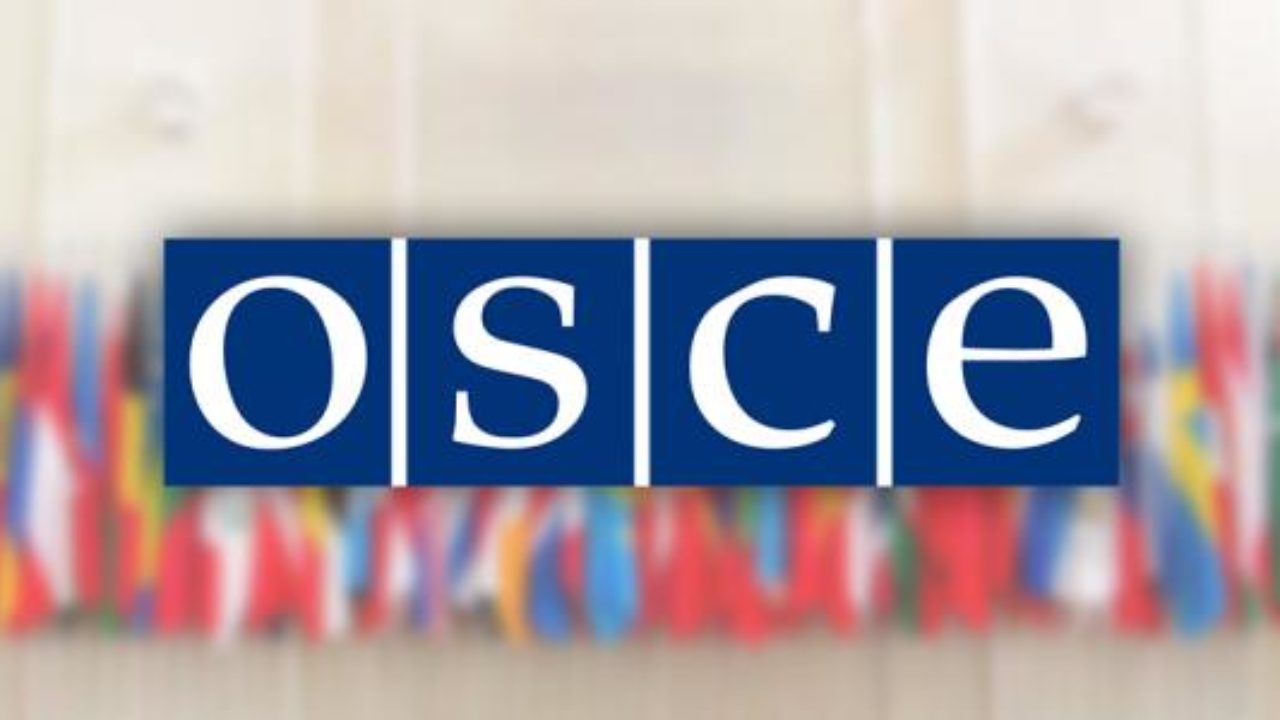 Introducere
Organizația pentru Securitate și Cooperare în Europa (OSCE) este o organizație internațională pentru securitate. 
	OSCE se concentrează asupra prevenirii conflictelor, administrării crizelor și reconstrucției post-conflictuale. 
	OSCE este formată din 57 de țări participante din Europa, Mediterană, Caucaz, Asia Centrală și America de Nord, acoperind spațiul emisferei nordice "de la Vancouver la Vladivostok".
PREMISELE APARIȚIEI ȘI EVOLUȚIA ISTORICĂ A OSCE
Organizația a fost creată în 1973 sub numele de Conferința pentru Securitate și Cooperare în Europa (CSCE). 
	Negocierile privind crearea unei grupări de securitate europene datează încă din anii 1950, însă Războiul Rece a împiedicat obținerea unor progrese substanțiale până în noiembrie 1972 la Helsinki. 
	Recomandările rezultate în urma negocierilor, "Carta Albastră", au conferit fundația practică pentru crearea unei conferințe în trei faze, procesul Helsinki. CSCE s-a deschis în Helsinki pe 3 iulie 1973 cu participarea reprezentanților din 35 de țări. 
- Faza I – atingerea unui consens în privința Cartei Albastre; 
- Faza a II-a –  faza de lucru, desfășurată la Geneva din 18 septembrie 1973 până în 21 iulie 1975. Rezultatul Fazei a II-a a fost Actul Final de la Helsinki, semnat de către 35 de țări participante în ultima fază;
Faza a III-a -  a avut loc la Helsinki între 30 iulie și 1 august 1975.
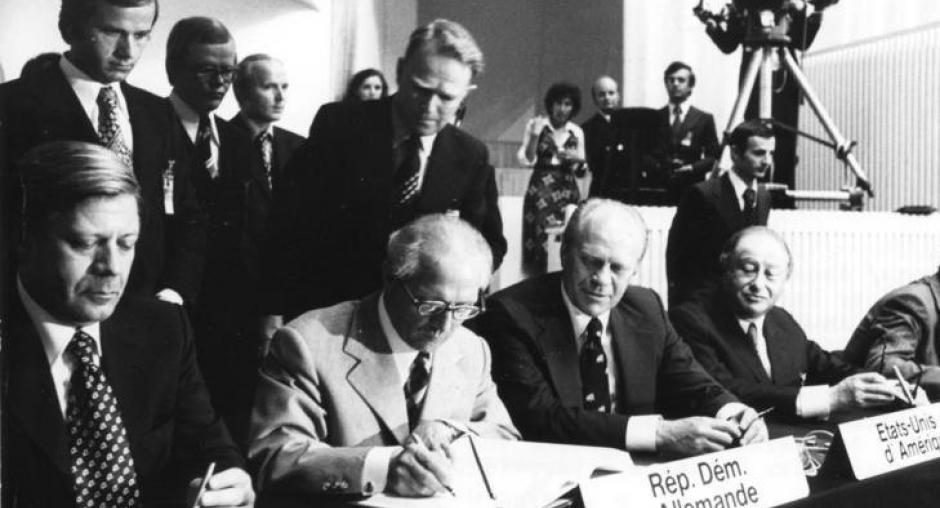 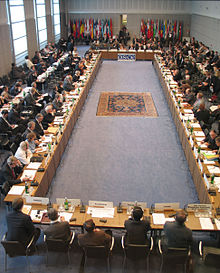 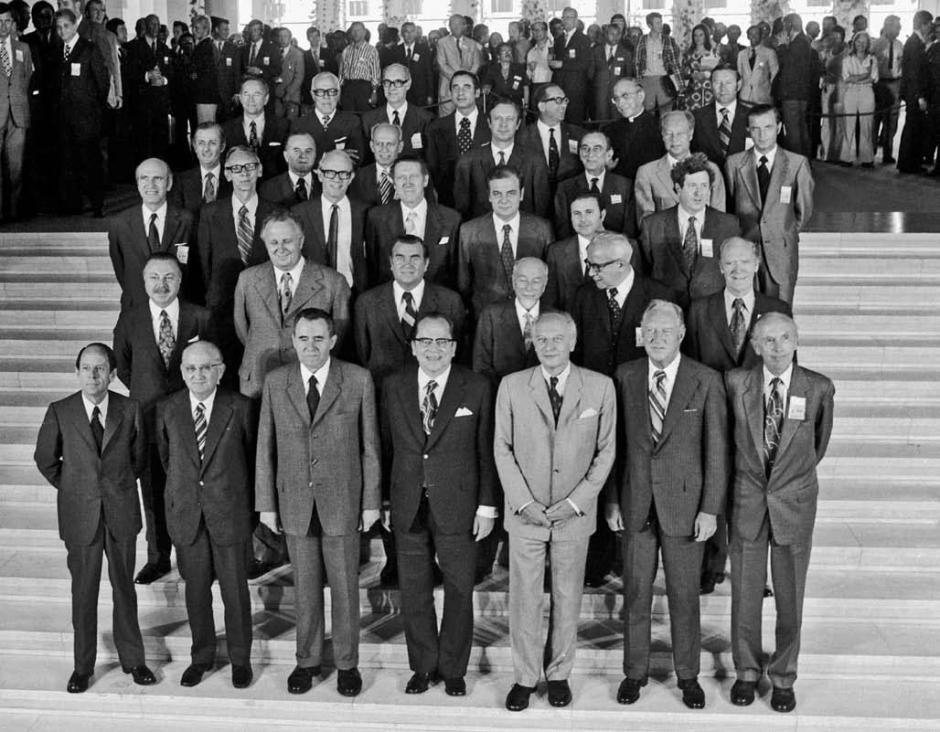 Modul de lucru pentru îmbunătățirea relațiilor și implementarea Actului de la Helsinki a fost discutat și aprobat într-o serie de ședințe desfășurate la Belgrad (4 octombrie 1977 - 8 martie 1978), Madrid (11 noiembrie 1980 - 9 septembrie 1983), și Viena (4 noiembrie 1986 - 19 ianuarie 1989).
       Prăbușirea Cortinei de Fier a necesitat schimbare rolului CSCE. 
       Carta de la Paris pentru Noua Europă, semnată pe 21 noiembrie 1990 a marcat începutul schimbării. 
        La 1 ianuarie 1995, numele organizației a fost schimbat în OSCE.
        Pe 19 noiembrie 1999, la Istanbul, OSCE a încheiat un summit de două zile apelând la stabilitate politică în Cecenia și adoptând o Cartă pentru Securitatea Europei.
        După ce un grup de 13 senatori democrați americani au înaintat o petiție secretarului de stat Colin Powell în care cereau intervenția unor observatori electorali străini la alegerile prezidențiale din Statele Unite, președintele Bush a invitat OSCE să trimită observatorii.
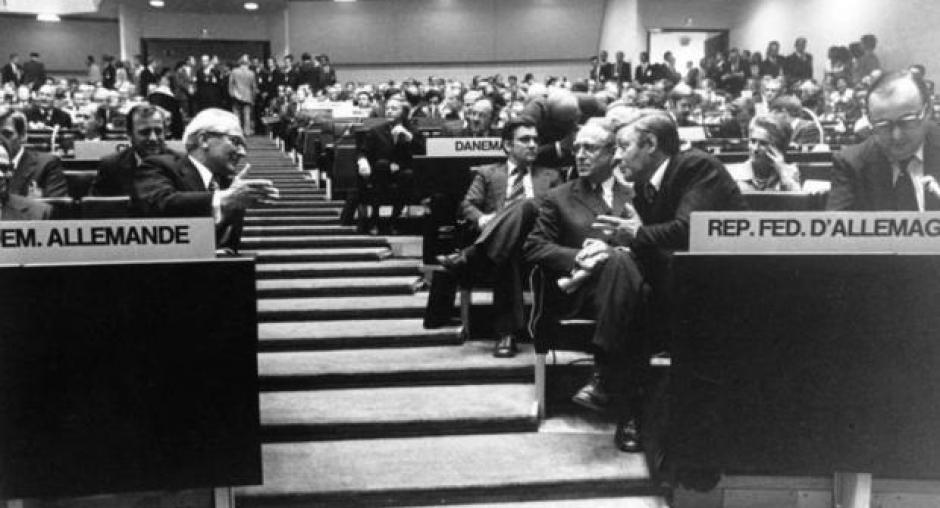 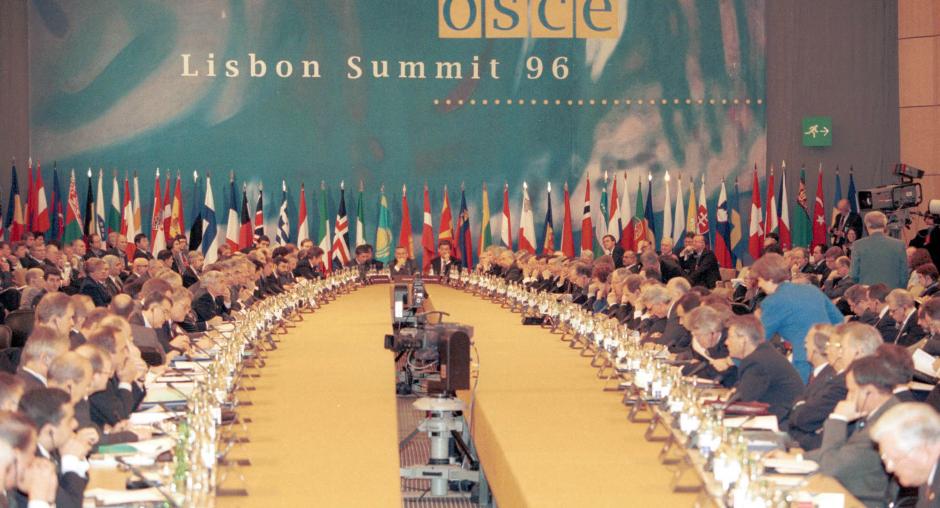 2. STRUCTURA, SCOPUL ȘI OBIECTIVELE OSCE
Organele de decizie ale OSCE sunt Summitul, Consiliul Ministerial. 
      Consiliul Permanent este forul regulat de luare a deciziilor și se întrunește săptămânal. 
       Organizația este condusă de un Președinte în exercițiu (în prezent Peter Lord Bowness din decembrie 2020), pentru un mandat de un an. Secretarul general al organizației este Helga Maria Schmid.
       Sediul OSCE este situat în Viena, Austria. Organizația are birouri în Copenhaga, Haga, Varșovia, Praga și Geneva. La Copenhaga se află sediul Adunării Parlamentare a OSCE, la Haga sediul Înaltului Comisar OSCE privind Minoritățile Naționale (ÎCMN), iar la Varșovia sediul Biroului OSCE pentru Instituții Democratice și Drepturile Omului (ODIHR). La Viena se află și sediul Reprezentantului OSCE pentru Libertatea Presei (RFOM).
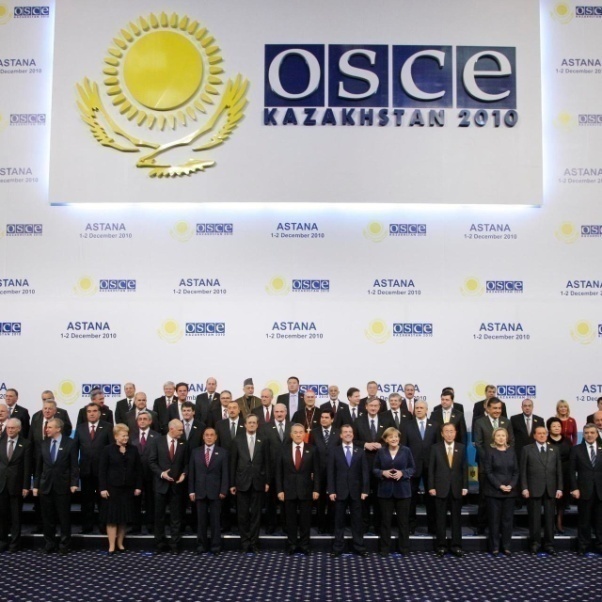 Organele de conducere ale OSCE sunt următoarele:
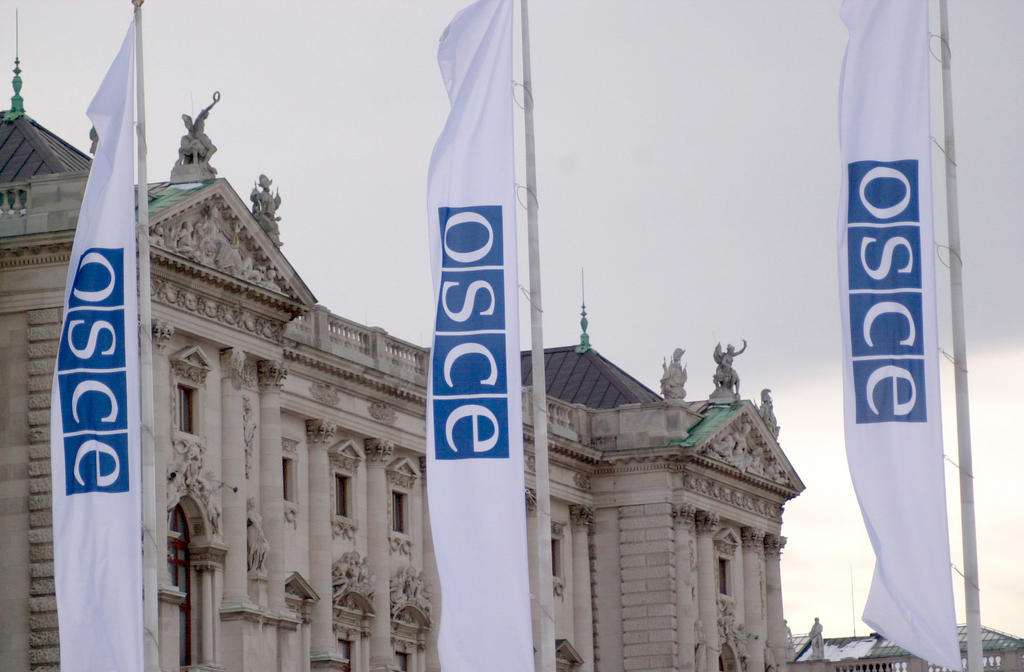 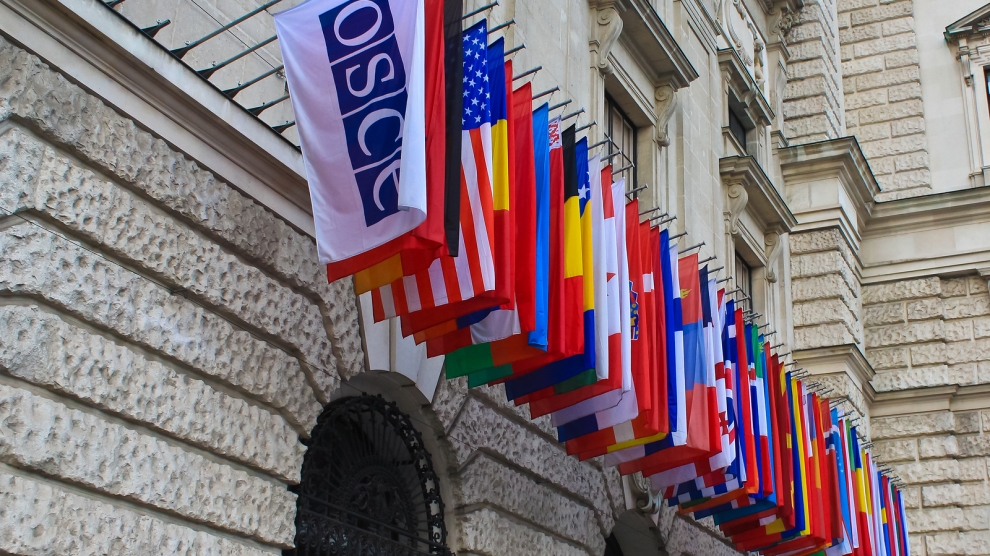 Crearea CSCE a avut drept scop depășirea divizării Europei după cel de-al Doilea Război Mondial și asigurarea securității printr-un forum de dialog și negocieri multilaterale între Est și Vest.
3. FUNCȚIILE ȘI DOMENIILE DE ACTIVITATE ALE OSCE
Actul Final a pus bazele viitoarei evoluţii a procesului CSCE,  fixând principiile ce vor sta la baza relaţiilor dintre statele semnatare pentru viitor. Documentul nu conţine obligaţii juridice, ci politice, divizate în trei mari categorii, aşa-numitele „coşuri”:
Astăzi OSCE ocupă un loc unic printre organizaţiile europene de securitate, fapt datorat cuprinderii unui număr larg de state participante (57), abordării securităţii prin cooperare, instrumentelor sale de prevenire a conflictelor, tradiţiei profund statornice pentru dialog deschis şi construire a consensului, precum şi modalităţilor de cooperare bine stabilite cu alte organizaţii internaţionale. 
Priorităţile de bază ale OSCE la etapa actuală sunt următoarele:
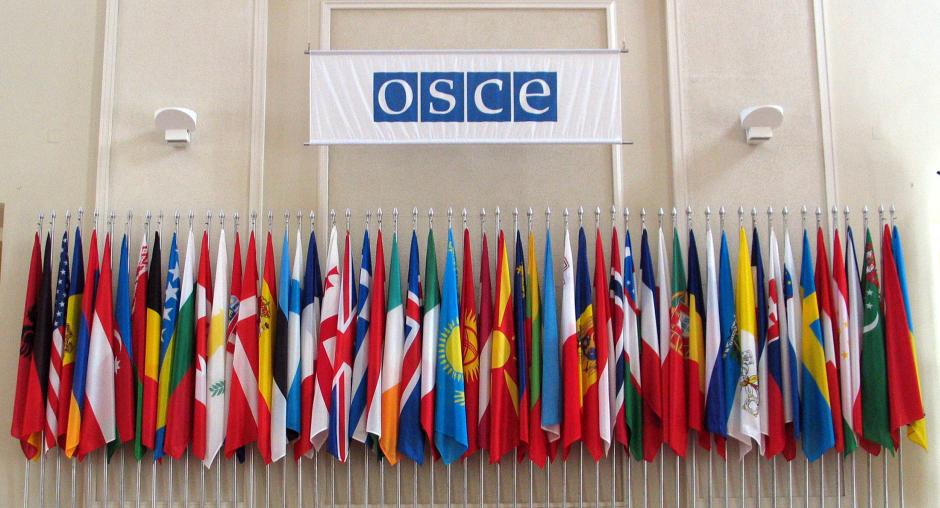 4. MEMBRII ȘI CALITATEA DE MEMBRU
OSCE cuprinde 57 de state, care au statut egal, iar regula de bază în adoptarea deciziilor este consensul.
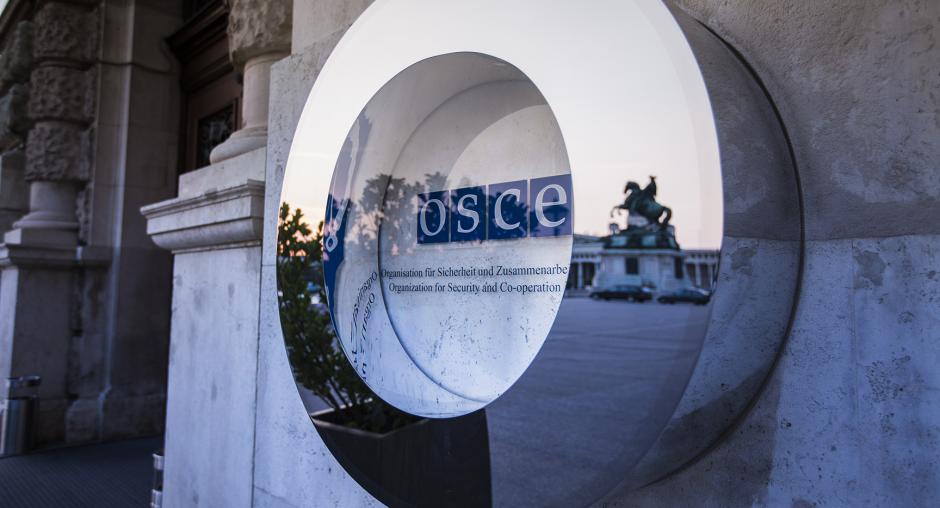 5. ROLUL OSCE ÎN CONTEXTUL RELAȚIILOR INTERNAȚIONALE
Prin abordarea multidimensională, OSCE oferă statelor participante cel mai potrivit forum de dialog şi negociere pe problematica securităţii în spaţiul euro-atlantic şi euro-asiatic, precum şi o platformă pentru parteneriatele multilaterale implicate în acţiuni practice în teren. 
Organizaţia are o abordare cuprinzătoare a conceptului de securitate şi, din această perspectivă, acţionează pe trei dimensiuni majore: Politico-militară; Economică şi de Mediu; Umană.
Principalele domenii de acţiune ale Dimensiunii Politico-Militare sunt: controlul armamentelor, managementul frontierelor, combaterea terorismului, prevenirea conflictelor, reforma sectorului de apărare. OSCE acţionează pentru consolidarea încrederii, creşterea transparenţei şi a cooperării, în vederea asigurării securităţii Statelor Participante OSCE.
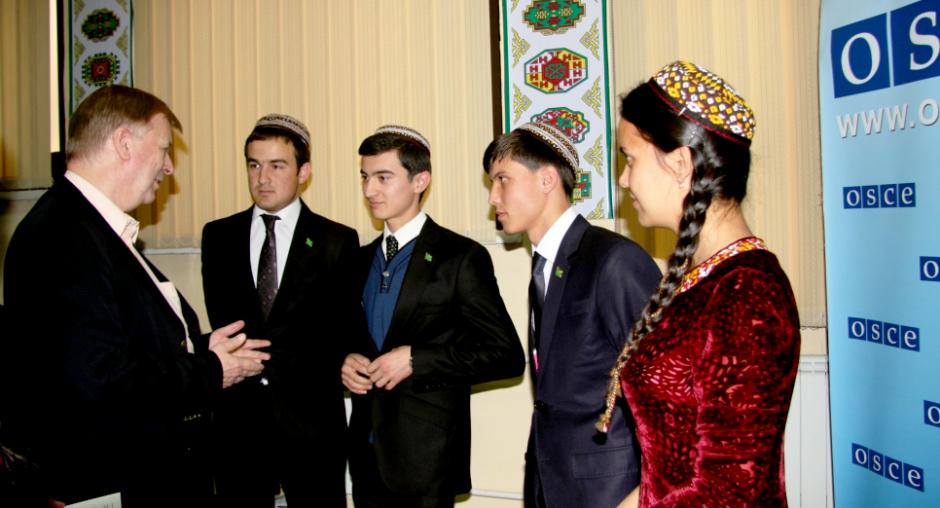 Pe agenda curentă se regăseşte, în primul rând, soluţionarea crizei din Ucraina, soluţionarea conflictelor îngheţate, stabilirea unui climat de încredere sub forma unui Dialog Structurat pentru abordarea controlului armamentelor convenționale, stabilizarea situaţiei din Balcanii de Vest, combaterea terorismului şi schimbările climatice.
Datorită capacitaţii şi experienţei sale unice în domeniul diplomaţiei preventive, al prevenirii conflictelor şi gestionării crizelor, consolidării respectării drepturilor omului, a democraţiei şi a statului de drept, precum şi a promovării tuturor aspectelor societăţii civile, OSCE va continua să joace un rol important în promovarea unui spaţiu comun de securitate şi să contribuie, prin cooperare, la consolidarea încrederii în domeniul militar şi la promovarea securităţii.
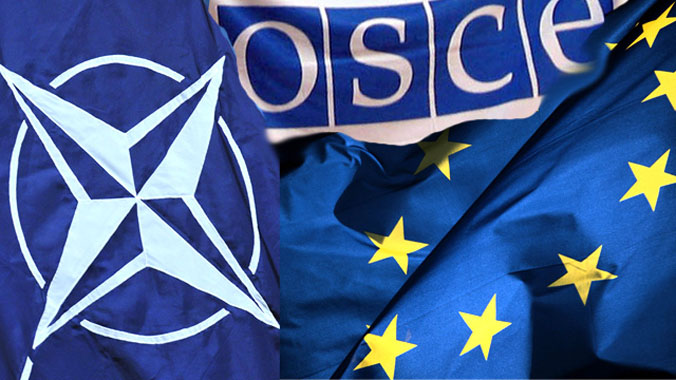 6. GRADUL DE PARTICIPARE A REPUBLICII MOLDOVA ÎN CADRUL OSCE
Republica Moldova a aderat la Conferinţa pentru Securitate şi Cooperare în Europa la 30 ianuarie 1992, iar la 26 februarie a aceluiaşi an a semnat Actul Final de la Helsinki. Din momentul aderării Republica Moldova s-a bucurat de o susţinere permanentă din partea OSCE, care este principalul actor internaţional colectiv, implicat plenar în procesul de reglementare a conflictului transnistrean.
OSCE acordă un cadru larg de discuţii la problematica conflictului transnistrean cu partenerii externi şi dispune de o experienţă vastă de participare la soluţionarea conflictelor în spaţiul acoperit de Organizaţie. OSCE dispune de un corp de experţi în domeniul politico-militar, economic şi a dimensiunii umane, care oferă asistenţă activînd în cadrul Misiunii OSCE din Moldova sau în subdiviziunile Secretariatului OSCE.
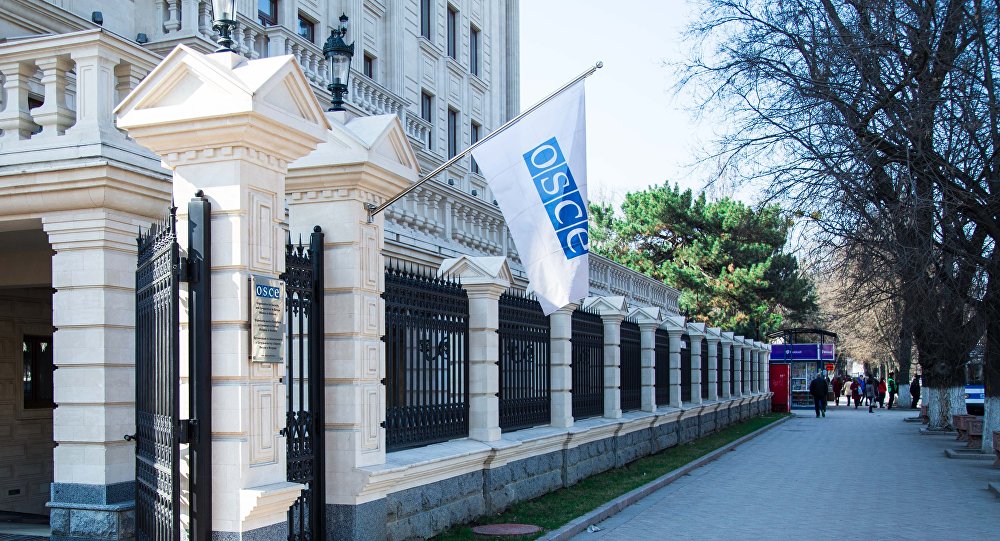 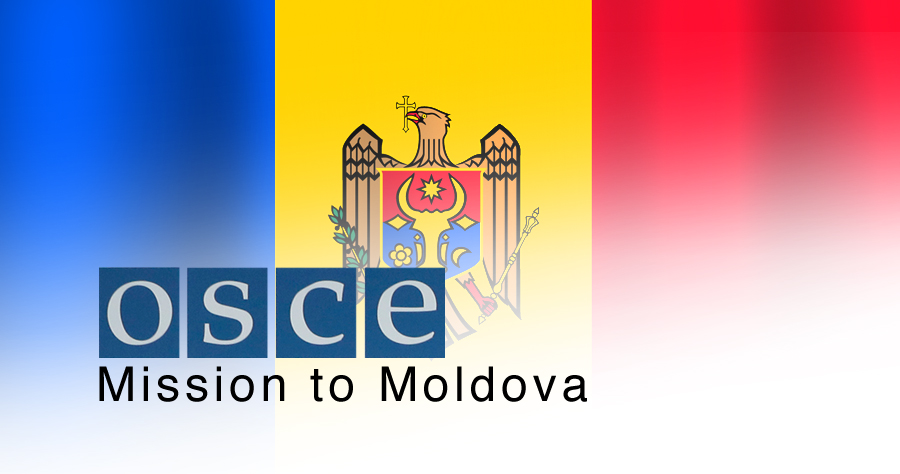 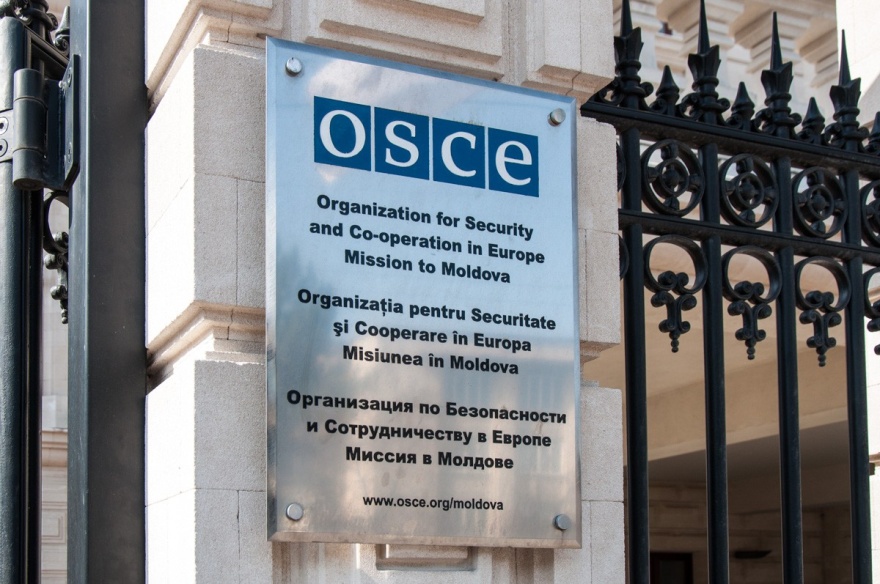 Principalele direcţii de cooperare ale Republicii Moldova cu OSCE vizează următoarele aspecte:
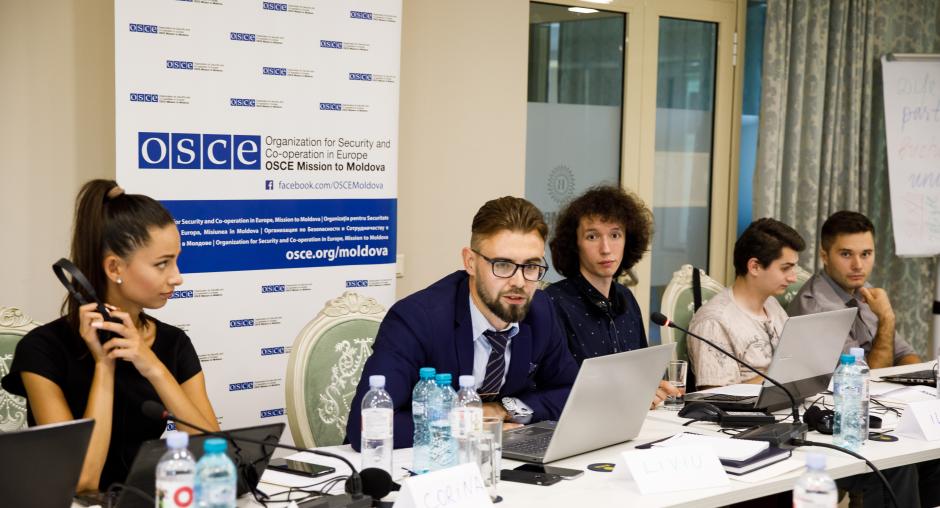 În conformitate cu Decizia celei de-a XIX-a Reuniuni a Comitetului Înalţilor Funcţionari (CIF) din 4 februarie 1993, a fost instituită Misiunea OSCE în RM, care şi-a început activitatea la 23 aprilie 1993. În prezent Misiunea este condusă de către ambasadorul Philip N. Remler (SUA).
Mandatul Misiunii OSCE în Moldova este reînnoit în fiecare an de către toate cele 57 de state participante la OSCE, inclusiv Republica Moldova.
Mandatul Misiunii are următoarele obiective:
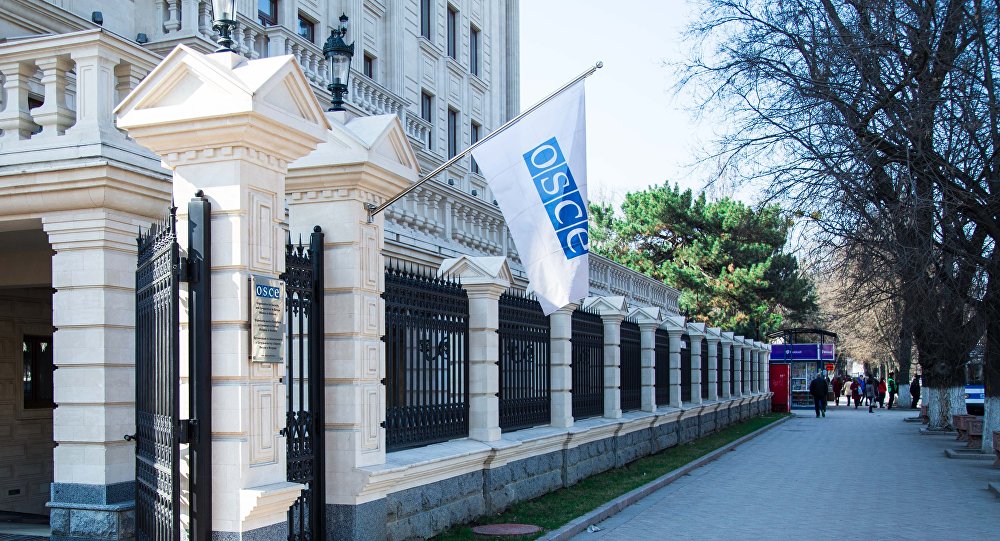 La 9 decembrie 1999, prin intermediul deciziei Consiliului Permanent al OSCE cu nr. 329, mandatul Misiunii a fost extins prin introducerea noilor competenţe:
Asigurarea transparenţei procesului de retragere şi distrugerea armamentului rus
Coordonarea asistenţei tehnice şi financiare în facilitarea retragerii şi distrugerii menţionate.
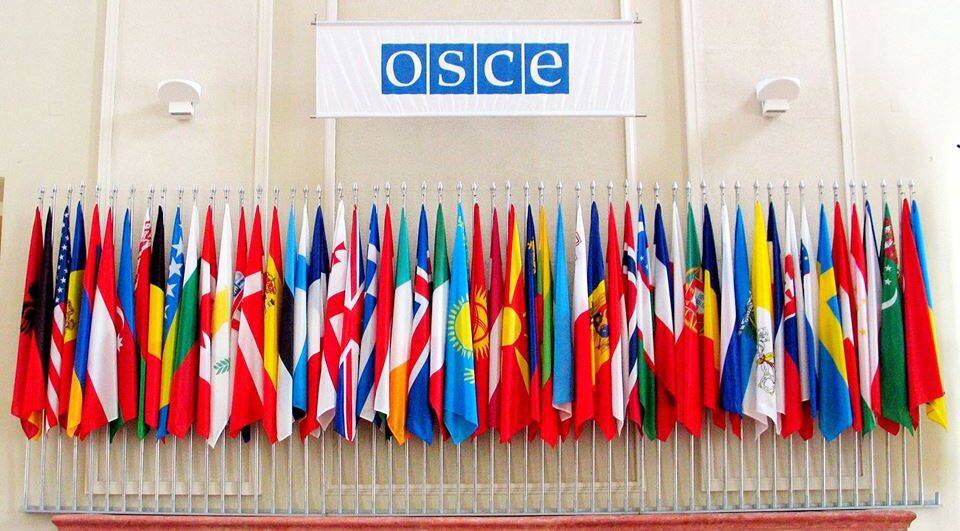 CONCLUZIE
Forul internaţional respectiv a fost creat în 1975 sub numele de Conferinţa pentru Securitate şi Cooperare în Europa (CSCE). Crearea CSCE a avut drept scop depăşirea divizării Europei după cel de-al Doilea război mondial şi asigurarea securităţii printr-un forum de dialog şi negocieri multilaterale între Est şi Vest.
	În prezent, OSCE cuprinde 57 de state, care au statut egal, iar regula de bază în adoptarea deciziilor este consensul. Mandatul OSCE include diplomaţia preventivă, prevenirea conflictelor şi gestionarea crizelor, consolidarea respectării drepturilor omului, a democraţiei şi statului de drept şi promovarea tuturor aspectelor societăţii civile.
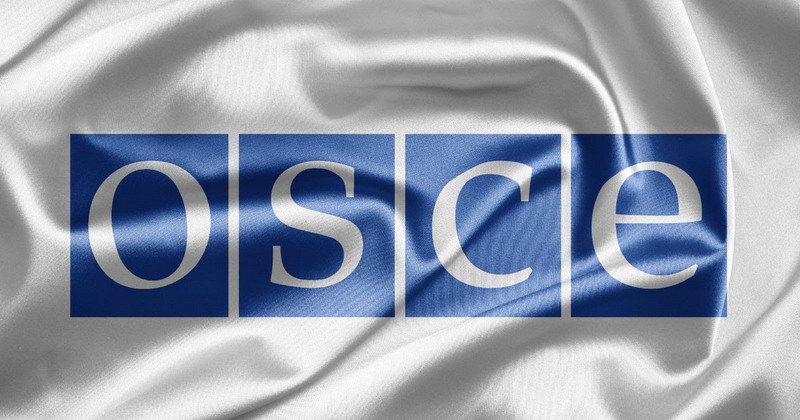 CĂLDARE Gh., NEGARĂ L. Probleme de strategie şi tactică diplomatică. //Conflictul din Transnistria: adevărul aşa cum a fost el. Materialele conferinţei ştiinţifico-practice. Chişinău, 12-13 ianuarie 1993, „Logos”, p. 60-68.
GADDIS J. L., Războiul rece, București, Rao, 2006, pp. 203-252;
JUDT T., Europa postbelică. O istorie a Europei de după 1945, Iași, Polirom, 2008, pp. 445-462;
KISSINGER H., Diplomația, București, Bic All, 2003, pp. 638-663;
PETRENCU A. Istorie universală. Epoca contemporană. Chişinău, Ştiinţa, 1995, 270 p.
SOLOMON C. Rolul OSCE în menţinerea stabilităţii în Republica Moldova.// Moldova, România, Ucraina: integrarea în structurile europene. Materialele Simpozionul ştiinţific internaţional. Chişinău, 15-16 octombrie 1999, p. 149-158
STĂVILĂ I. Evoluţia reglementării conflictului transnistrean. //Evoluţia politicii externe a Republicii Moldova (1998-2008). Chişinău, Editura Cartdidact, 2009, p. 153-176.
Misiunea OSCE în Moldova. Disponibil: https://www.osce.org/ro/moldova
BIBLIOGRAFIE